Ontwerpmethodologie & Creativiteit
4 STAPPEN
Analyseren
Communiceren
Concretiseren/
selecteren
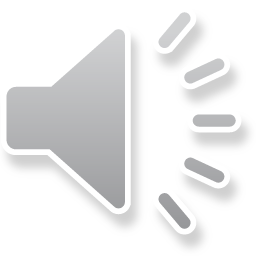 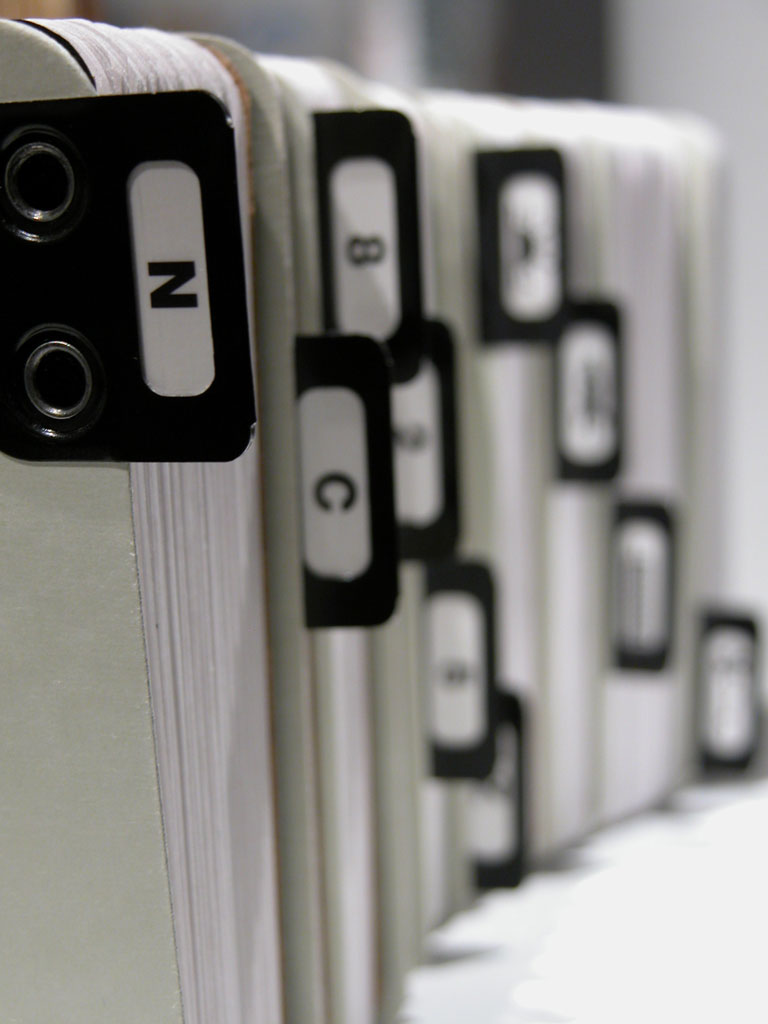 Ideale manier van communicatie bestaat niet
Geen eenduidige manier om voor te stellen

Een dossier is geen doel op zich maar een manier van communiceren.
Ieder dossier moet anders opgesteld worden.

Algemene structuur:
Inleiding/titel/gegevens (inhoudstafel)
Boodschap/doel
Conclusie
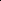 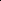 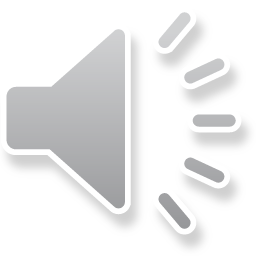 [Speaker Notes: Doel voor ogen houden
Geen gsm foto’s, scan op 150-300dpi,]
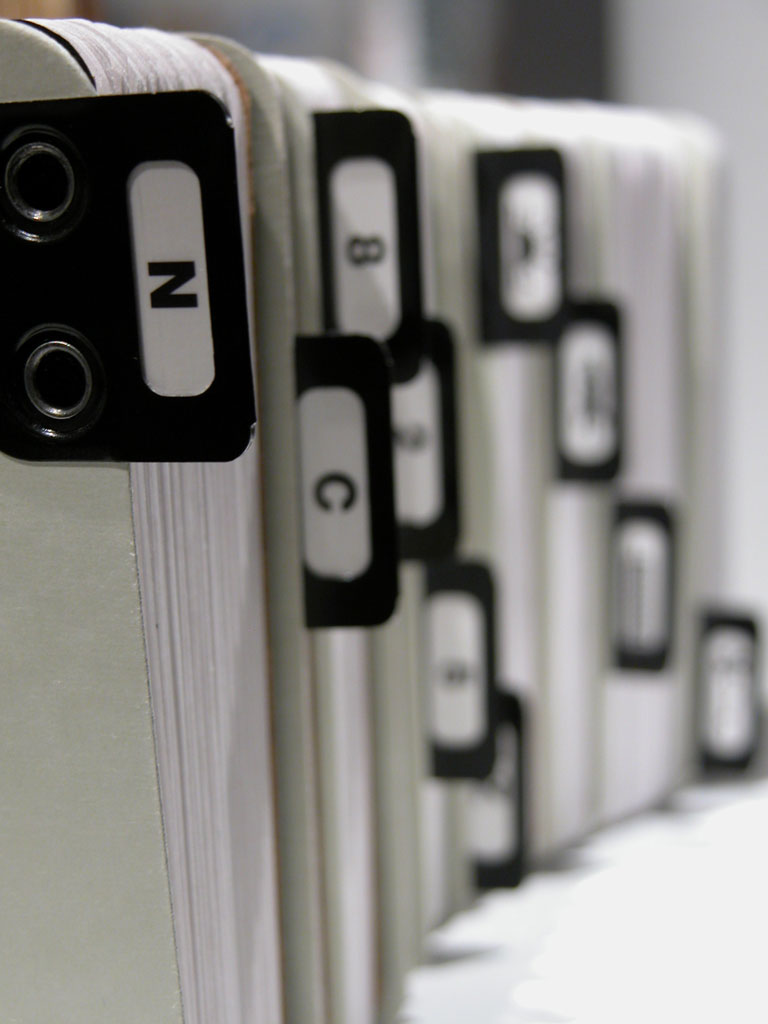 Ideale manier van communicatie bestaat niet
Geen eenduidige manier om voor te stellen

Een dossier is geen doel op zich maar een manier van communiceren.
Ieder dossier moet anders opgesteld worden.

Algemene structuur:
Inleiding/titel/gegevens (inhoudstafel)
Boodschap/doel
Conclusie


Tips: 
Beschrijf kort met beelden, woorden
Gebruik leesbare lettertypes of schrijf duidelijk
Goede beelden (foto, resolutie, scan..)
Let op taalfouten
Argumenteer beslissingen (waarom wel /niet)
Zet op ieder blad tijdens je ontwerpproces een datum
Communiceer op de gevraagde manier!
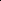 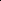 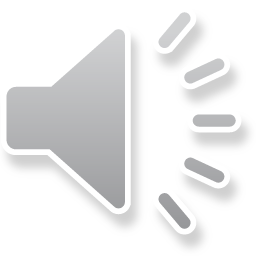 [Speaker Notes: Doel voor ogen houden
Geen gsm foto’s, scan op 150-300dpi,]
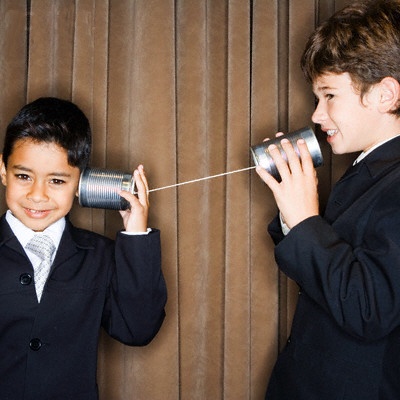 Communicatie : Zender-ontvanger

Zender is verantwoordelijk voor het duidelijk en eenduidig overbrengen van informatie.



Wanneer hebben jullie al problemen gehad met communiceren?


Wanneer is communicatie belangrijk?
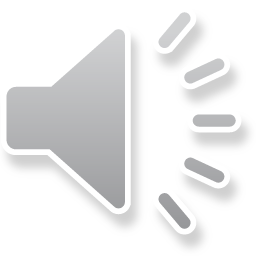 [Speaker Notes: In veel situaties belangrijk:  in verkeer, onder mekaar, informatie van producten, opdrachten begrijpen,]
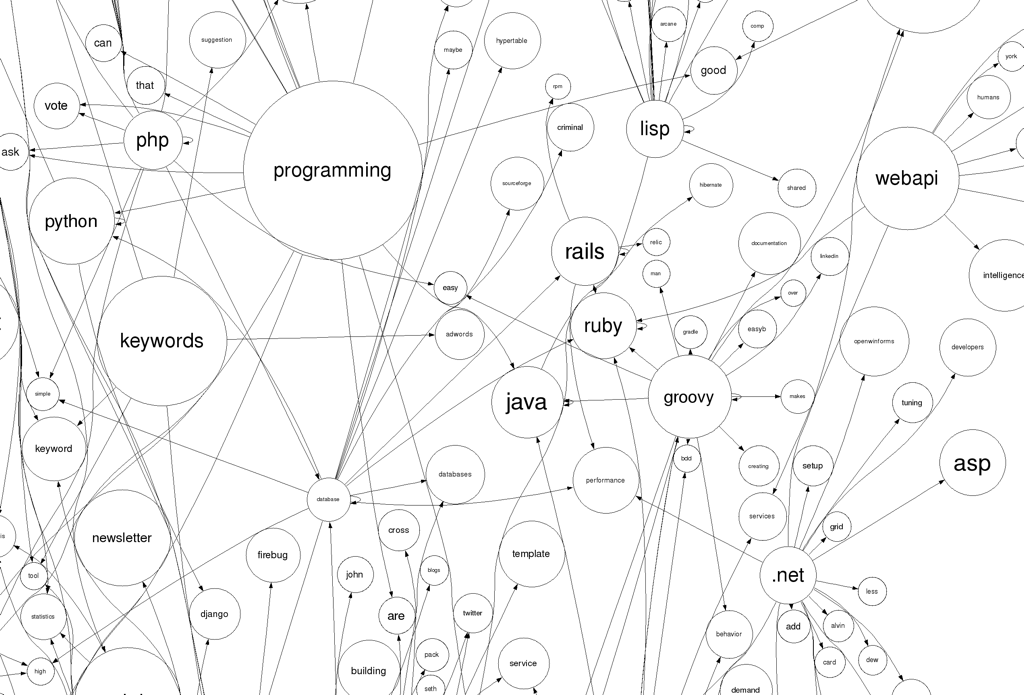 Soorten communicatie

Beeld
	schets, foto, illustratie

Tekst
	geschreven, gesproken

Film
	animatie, 3D view, virtuele realiteit

3D 	
	tastbaar model


Of onderlinge combinatie, wees creatief
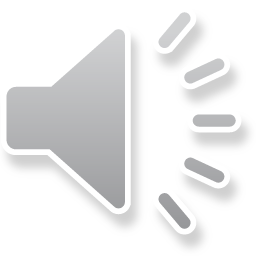 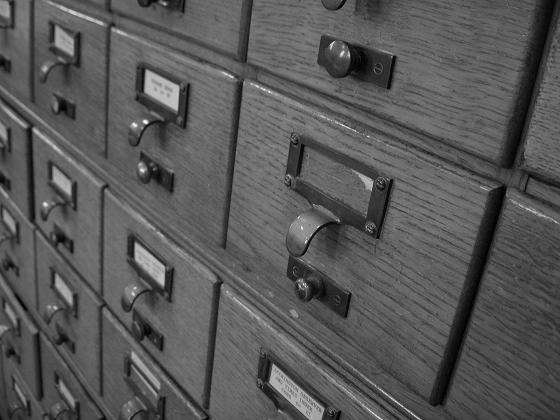 DOEL

Ontwerpproces tonen
	opdracht, structuur , aanpak, 	verschillende fasen doorlopen, 	opbouw, proces documentatie, 	eindresultaat, schets, 	foto, methodes, 

Creativiteitsoefening
	ideeën, concepttekeningen, gebruikte 	methodes, inspiratie

Materialisatie proces documenteren
	keuzes verantwoorden, 	materiaaleigenschappen, 	productieproces illustreren, 	technische info, tekeningen,…
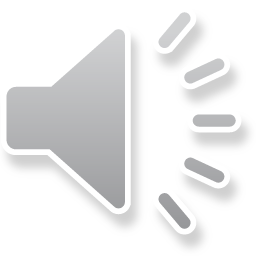 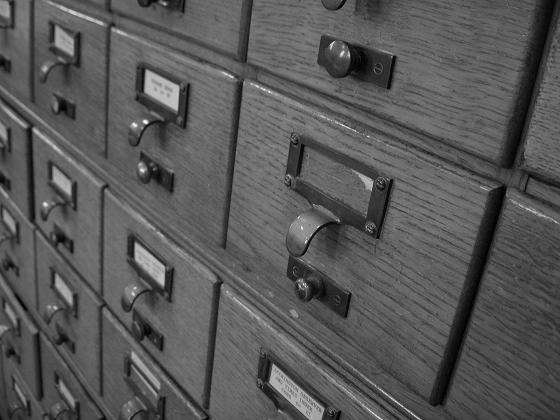 DOEL

Technisch dossier
	technische tekeningen, afmetingen, 
	testen, verantwoording, doorsneden

Vormgeving oefening
	schetsen, modellen, inspiratie, 	moodboards, stijlkenmerken, evolutie 	vorm, 

Totaal ontwerpproces (vb eindwerk)
	…Σ
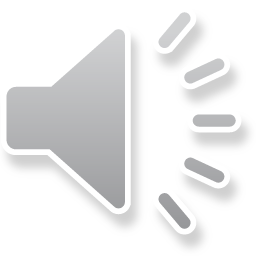 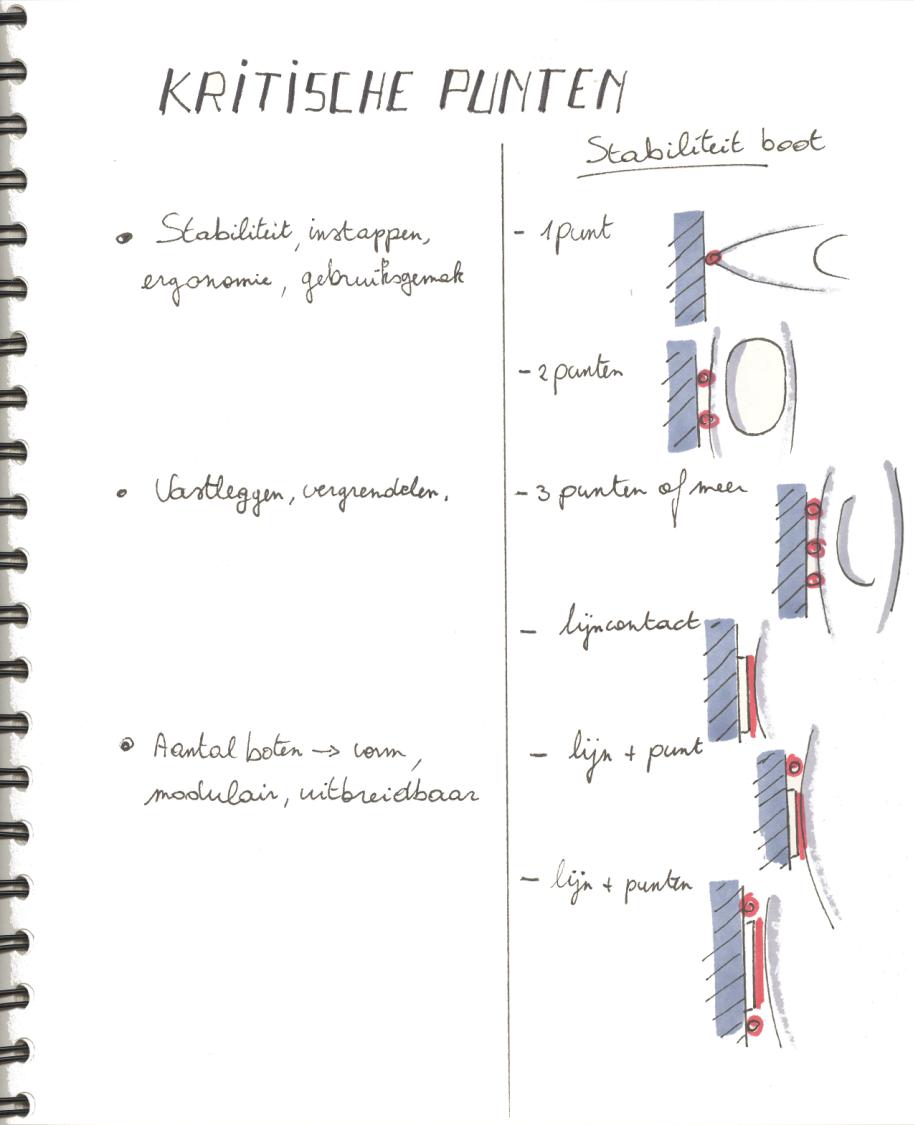 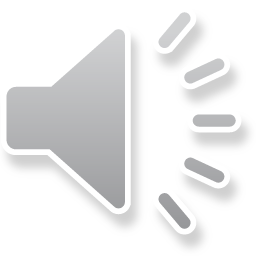 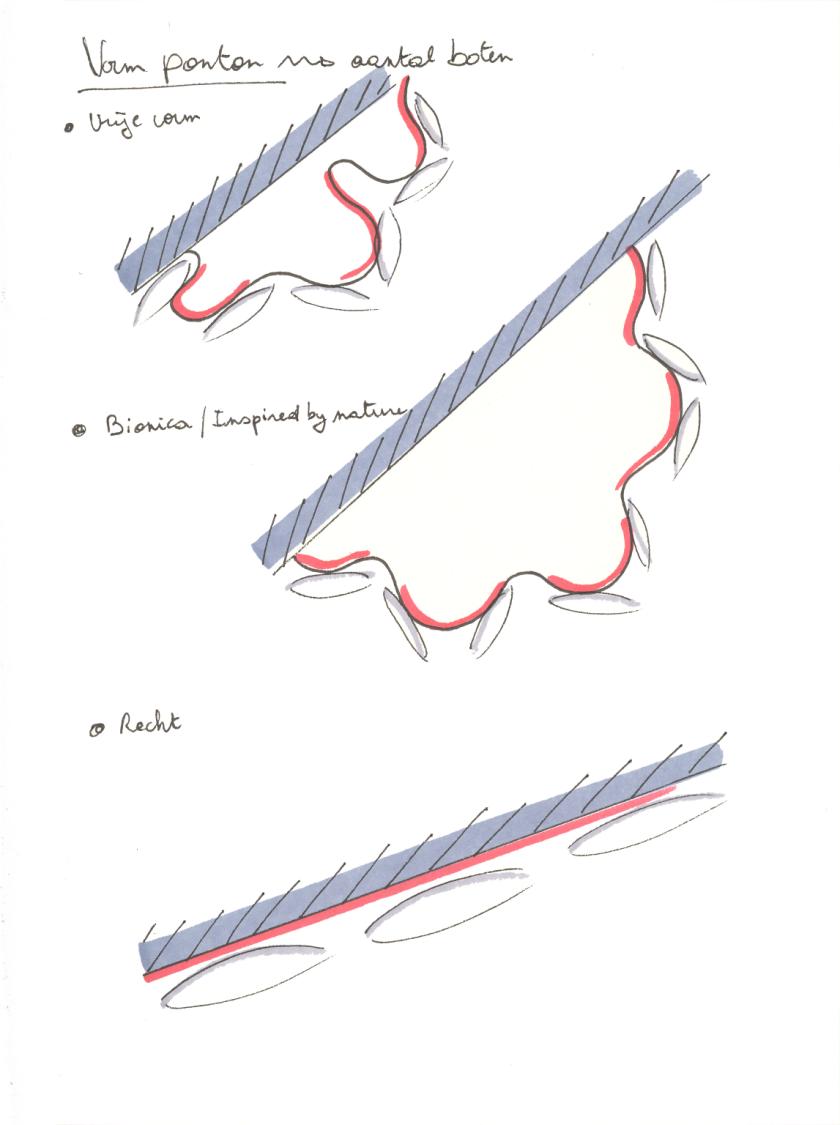 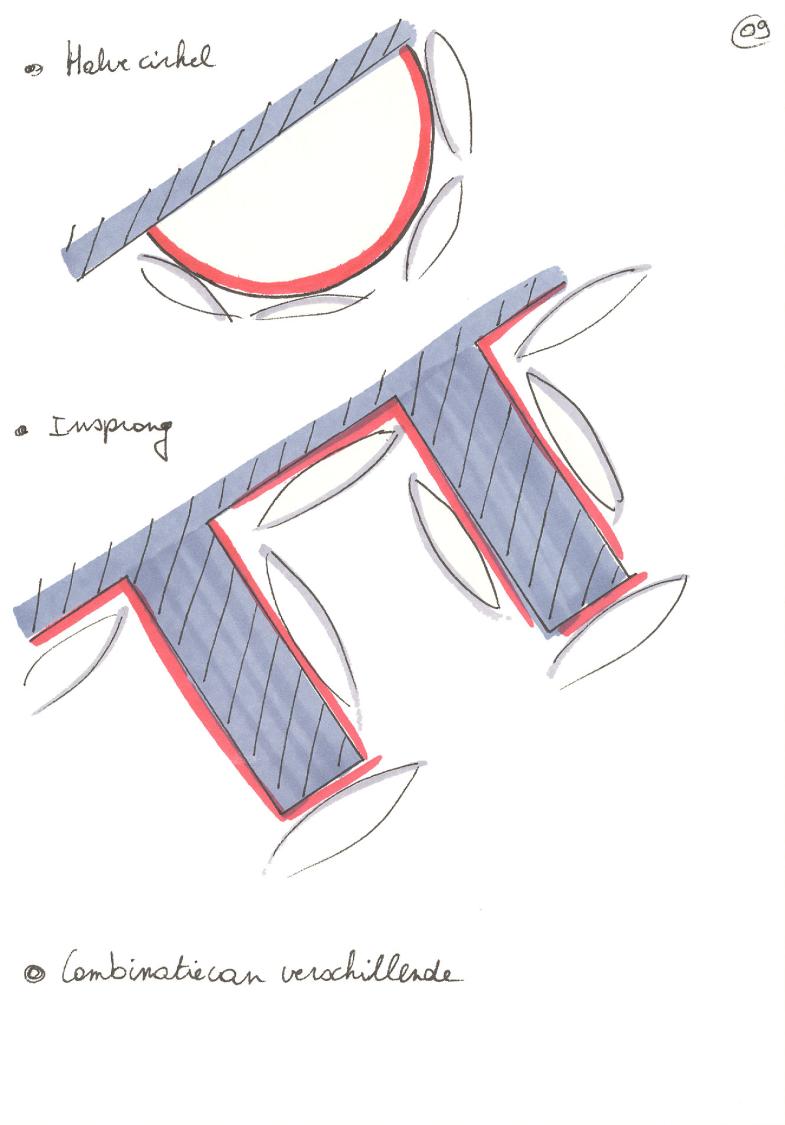 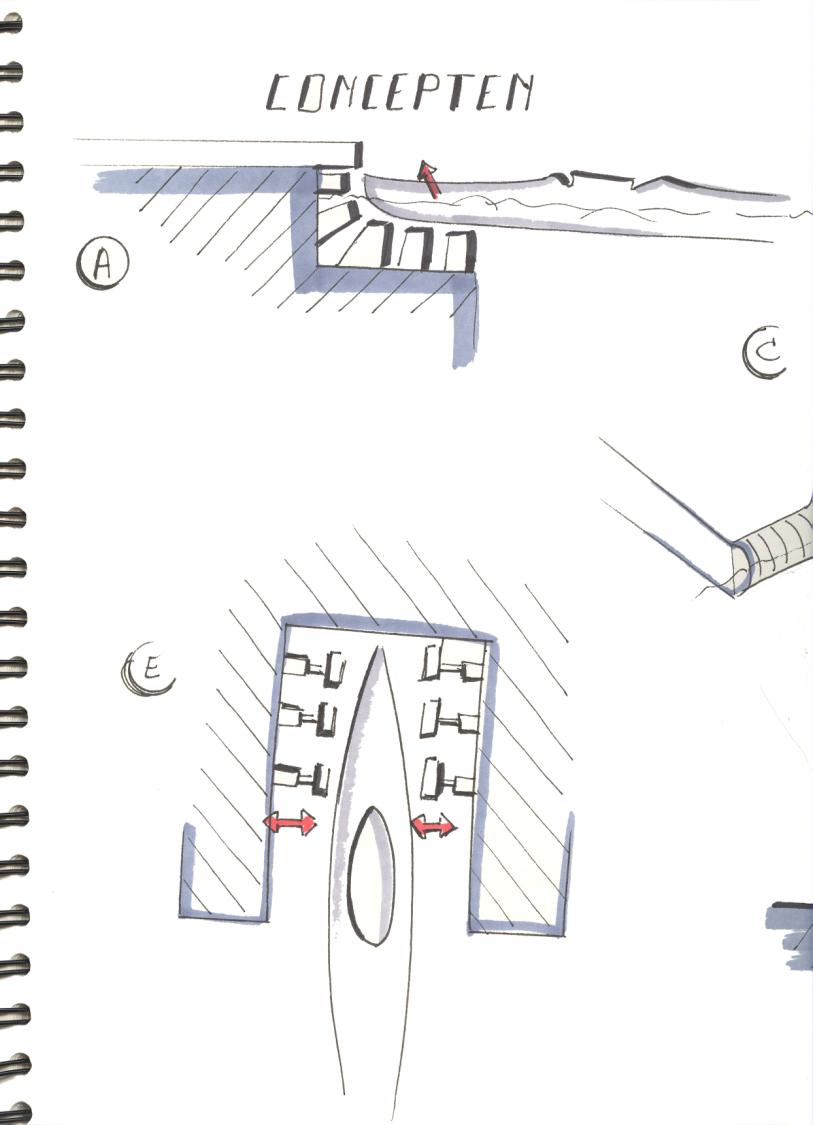 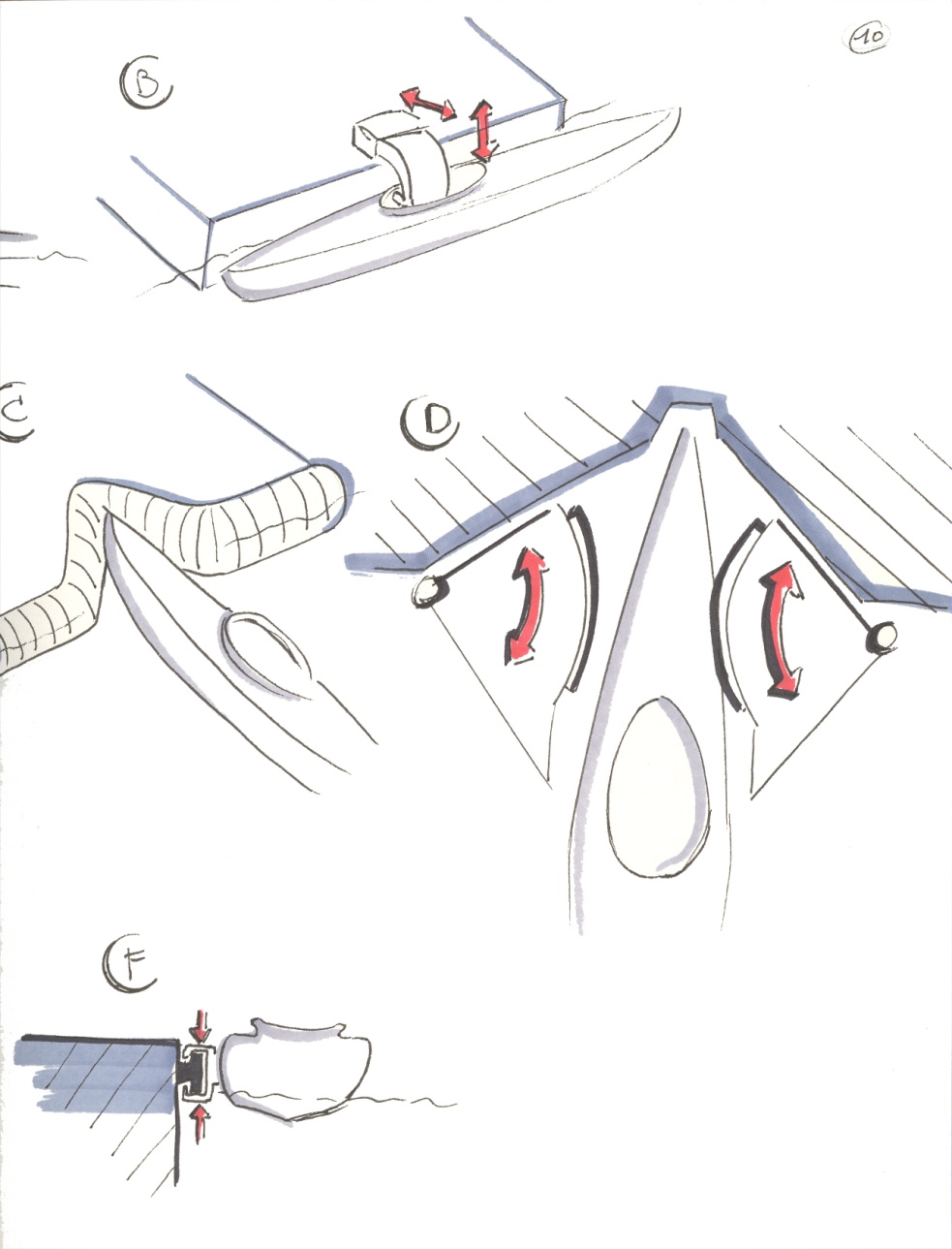 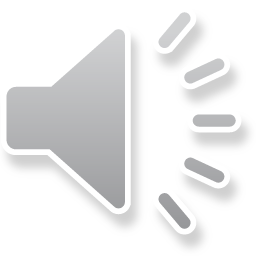 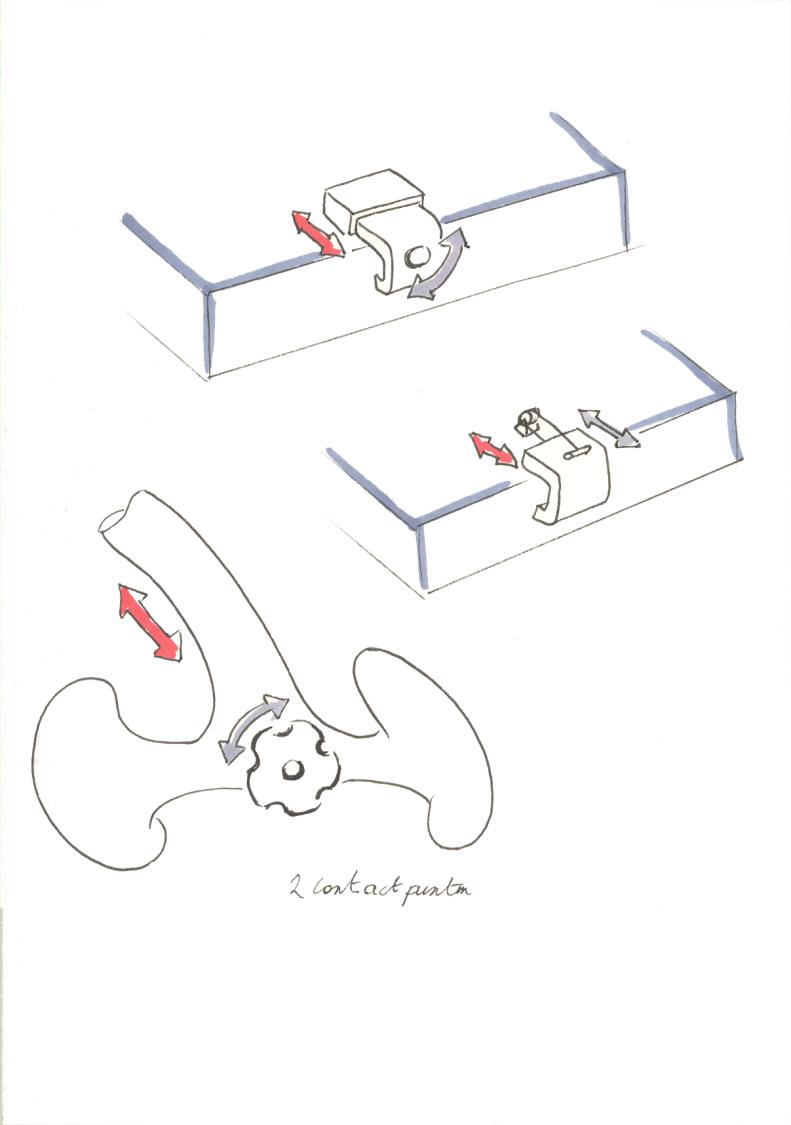 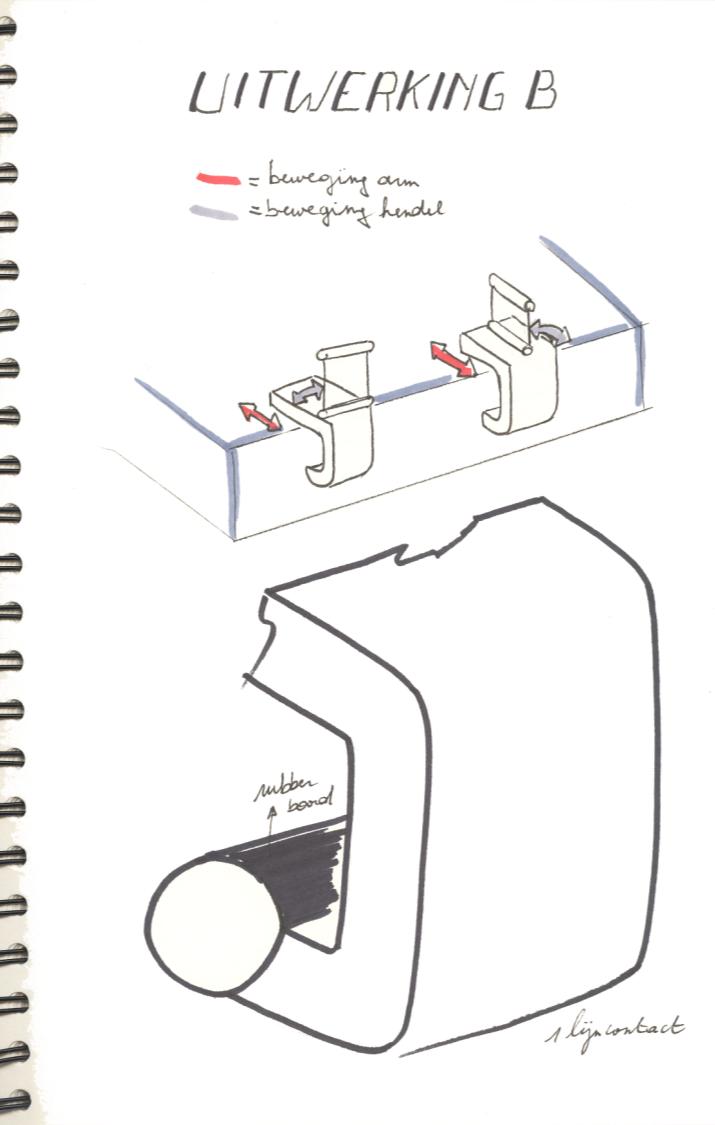 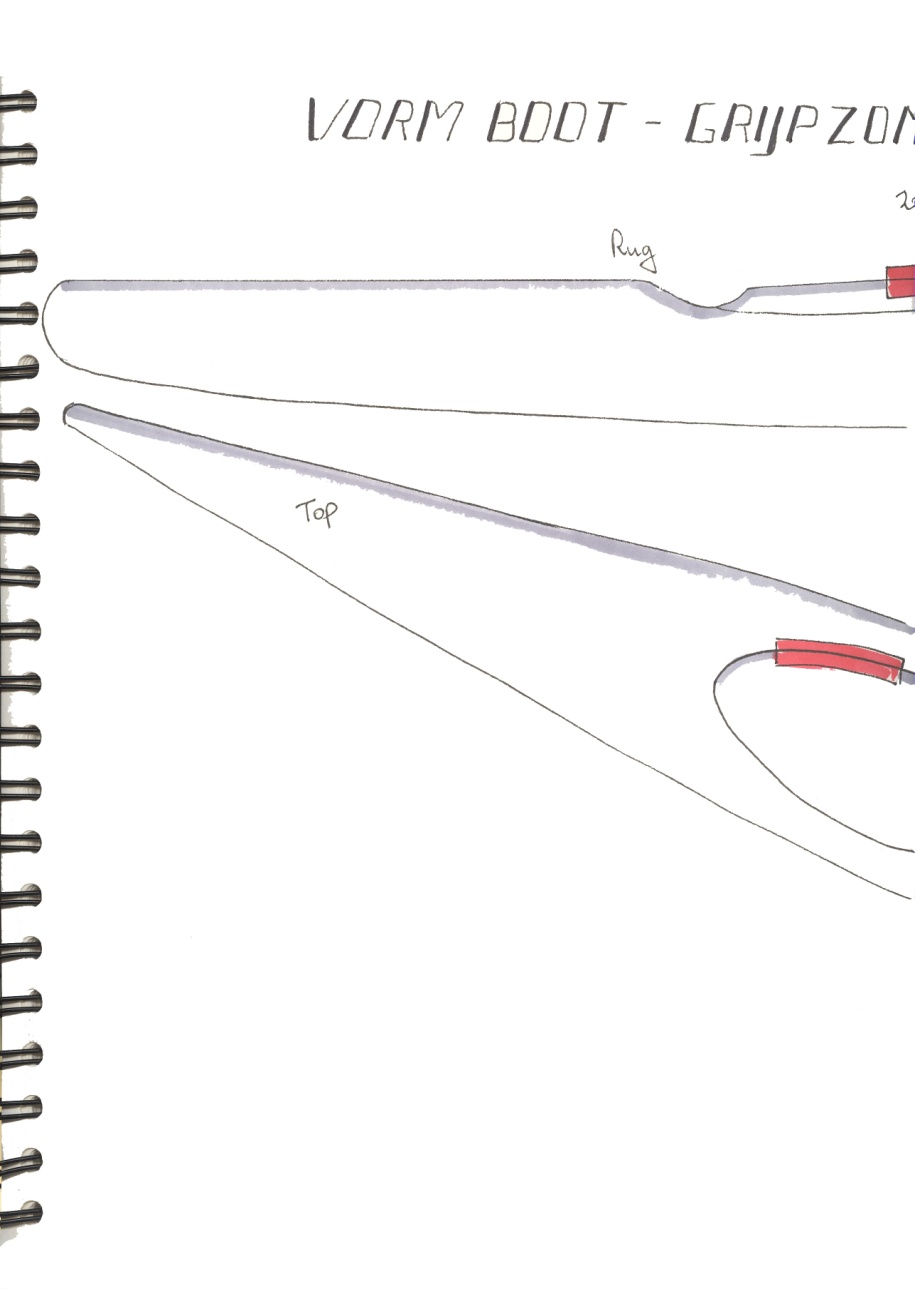 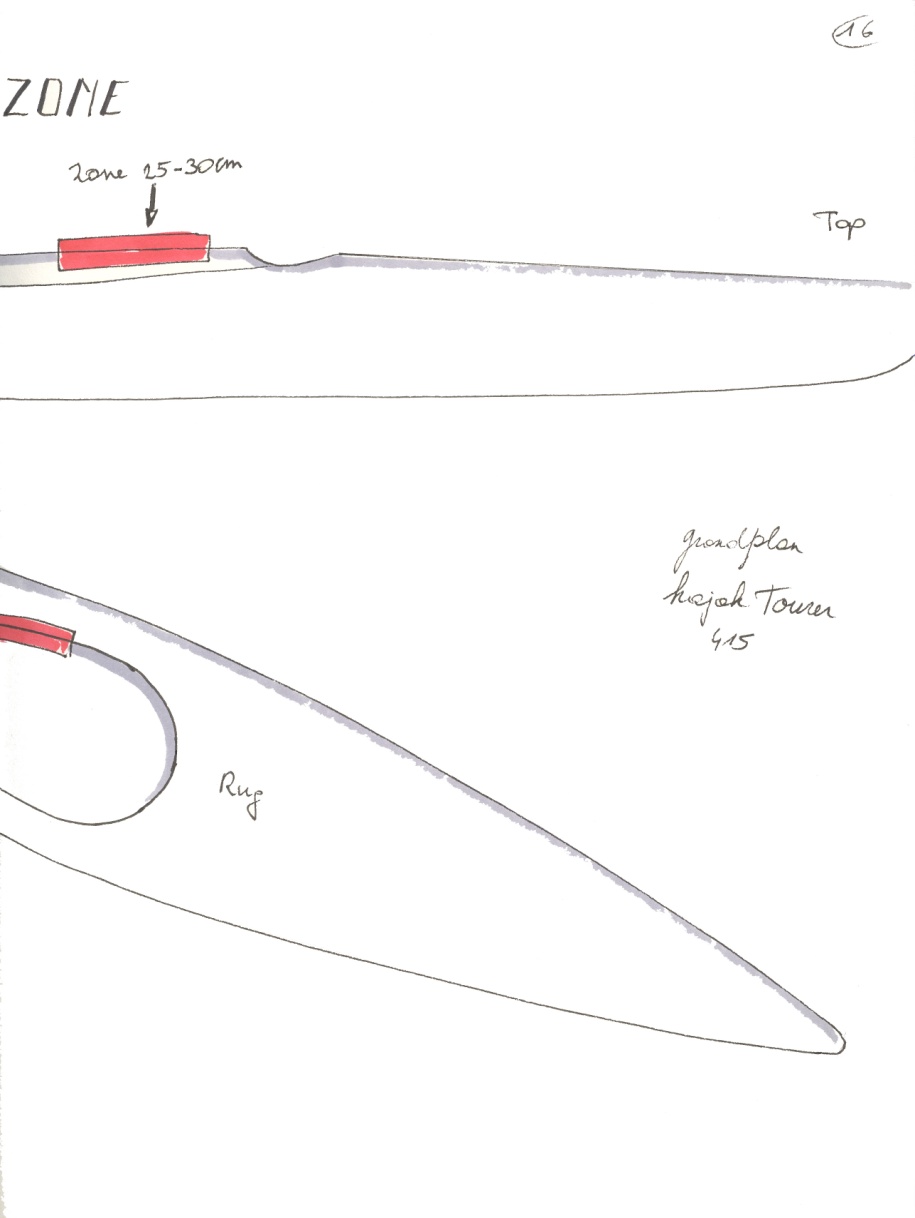 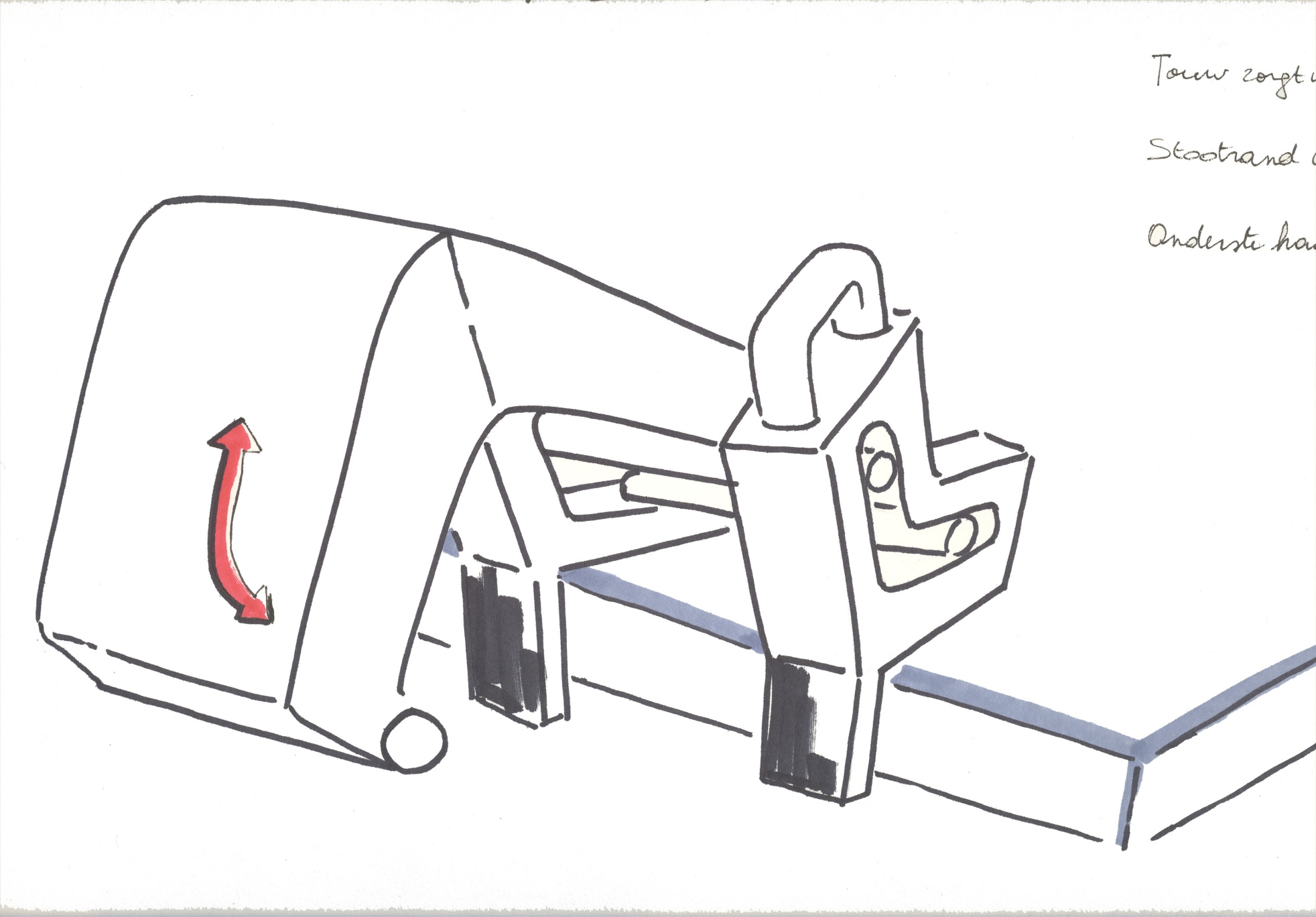 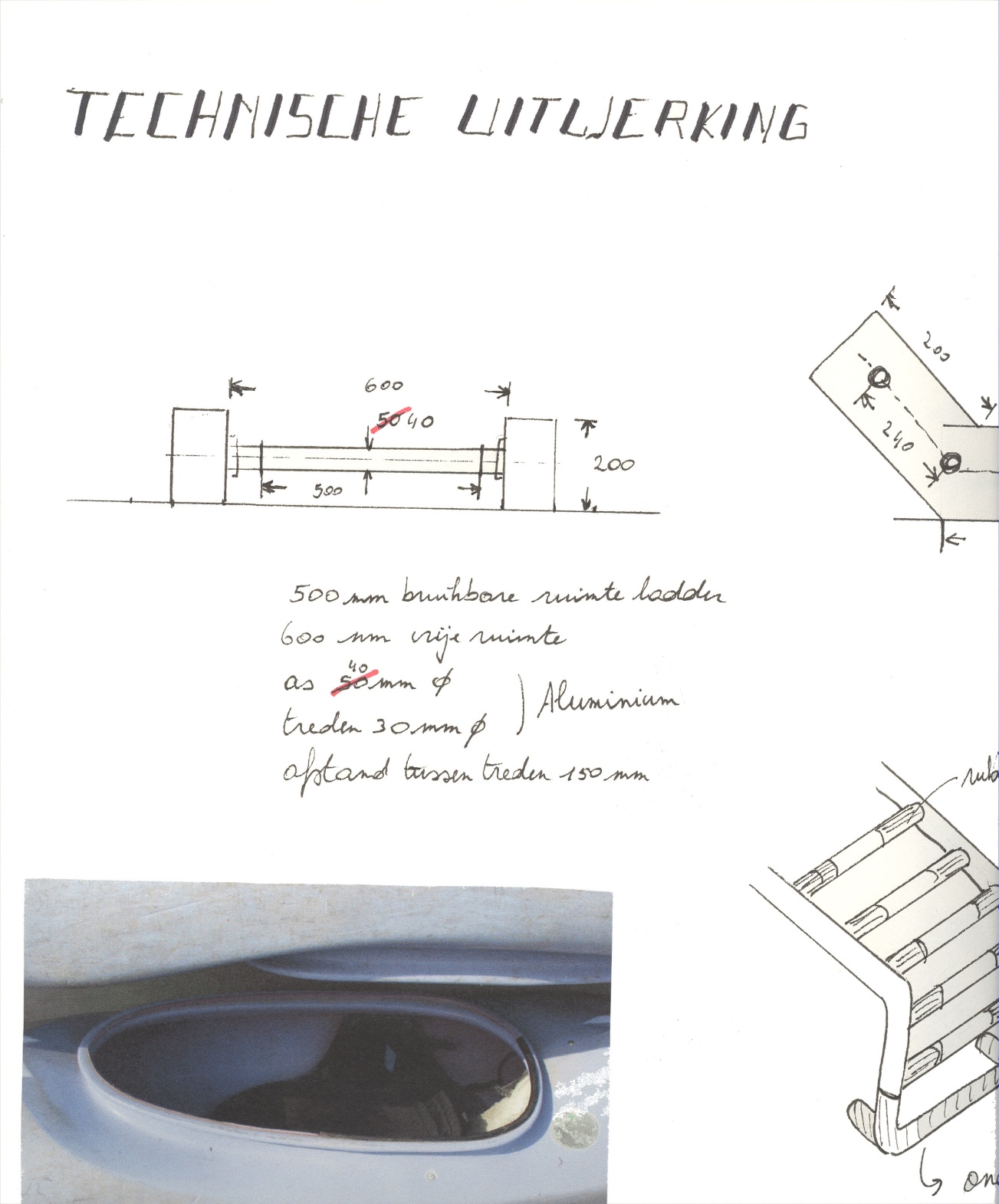 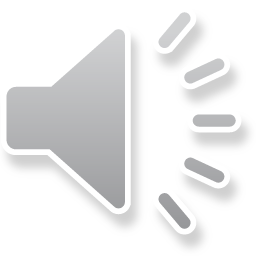 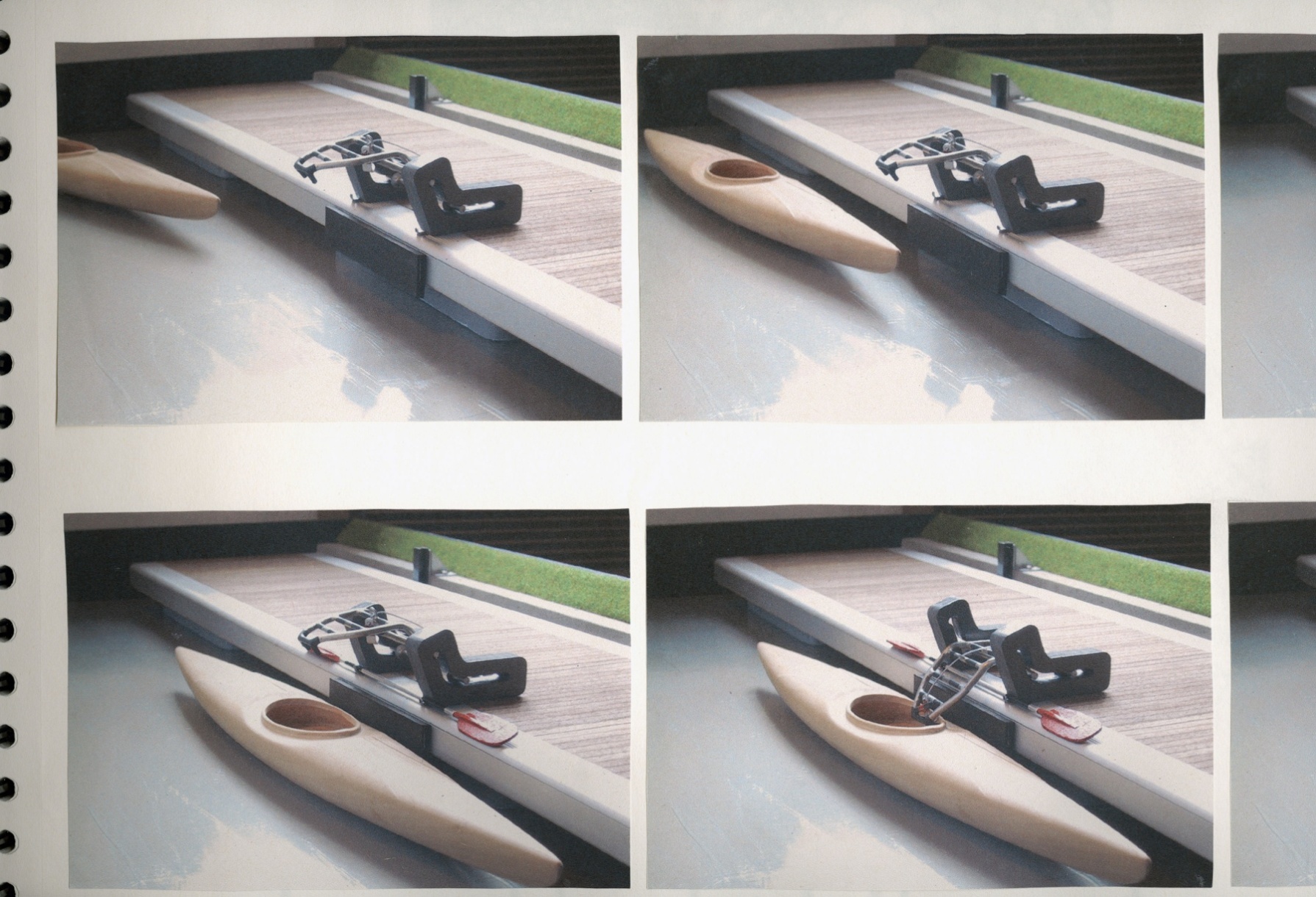 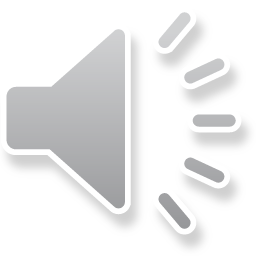 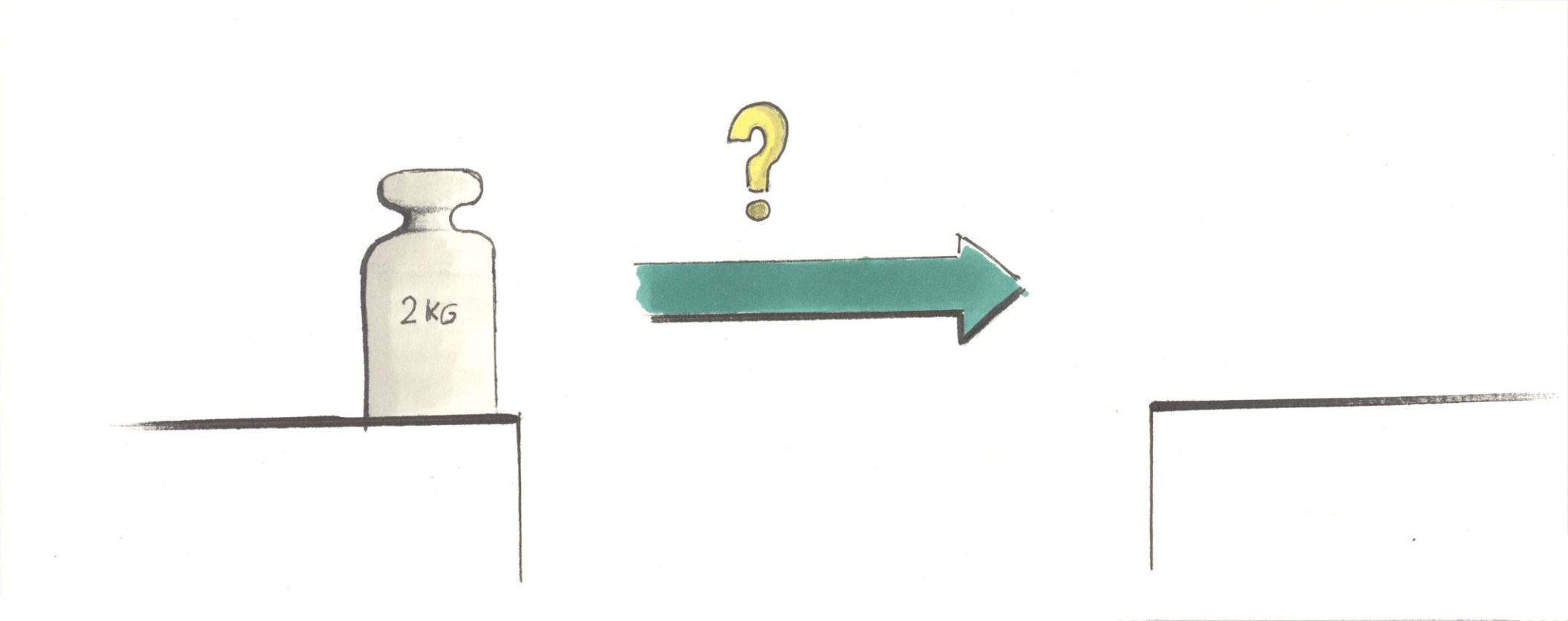 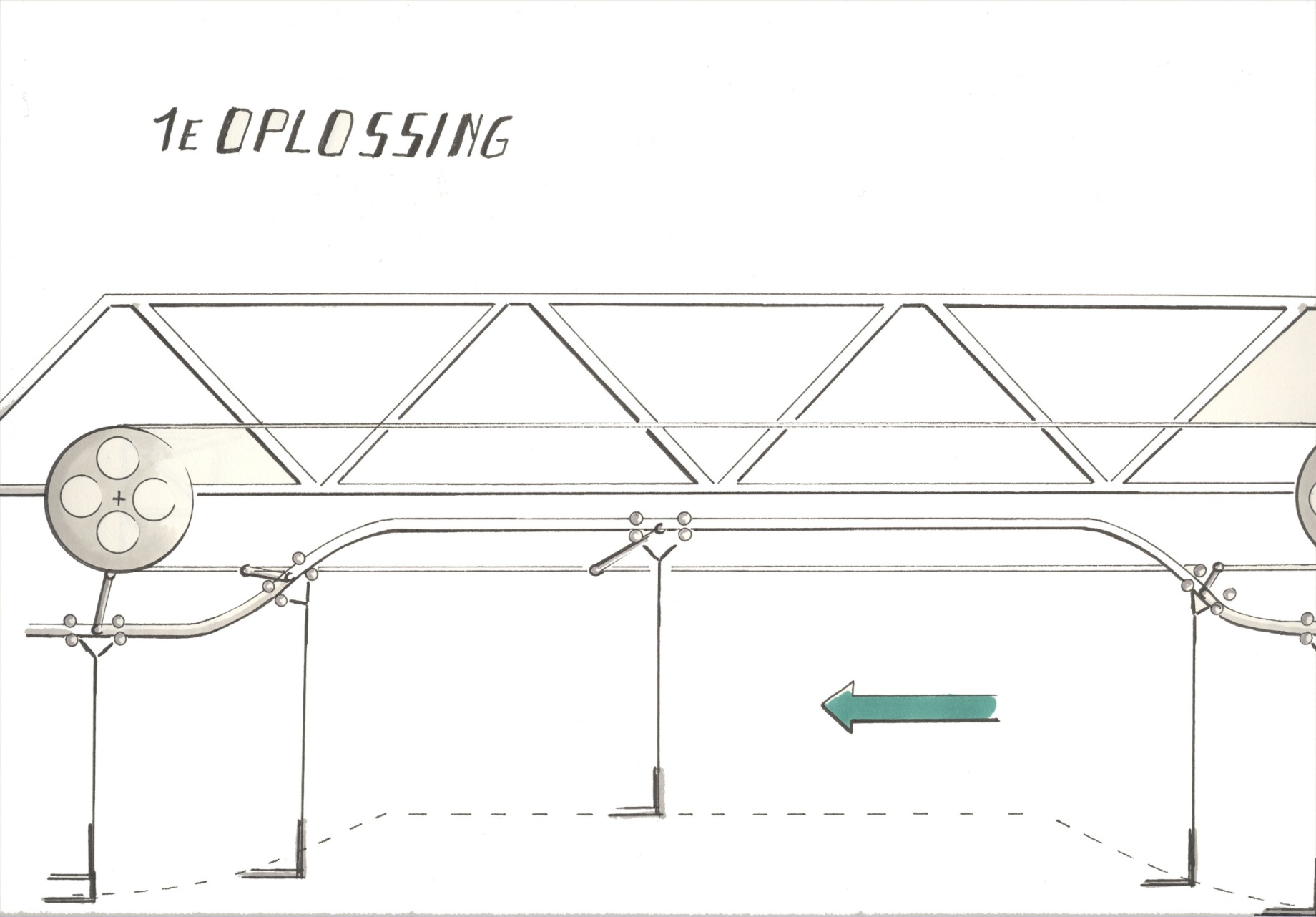 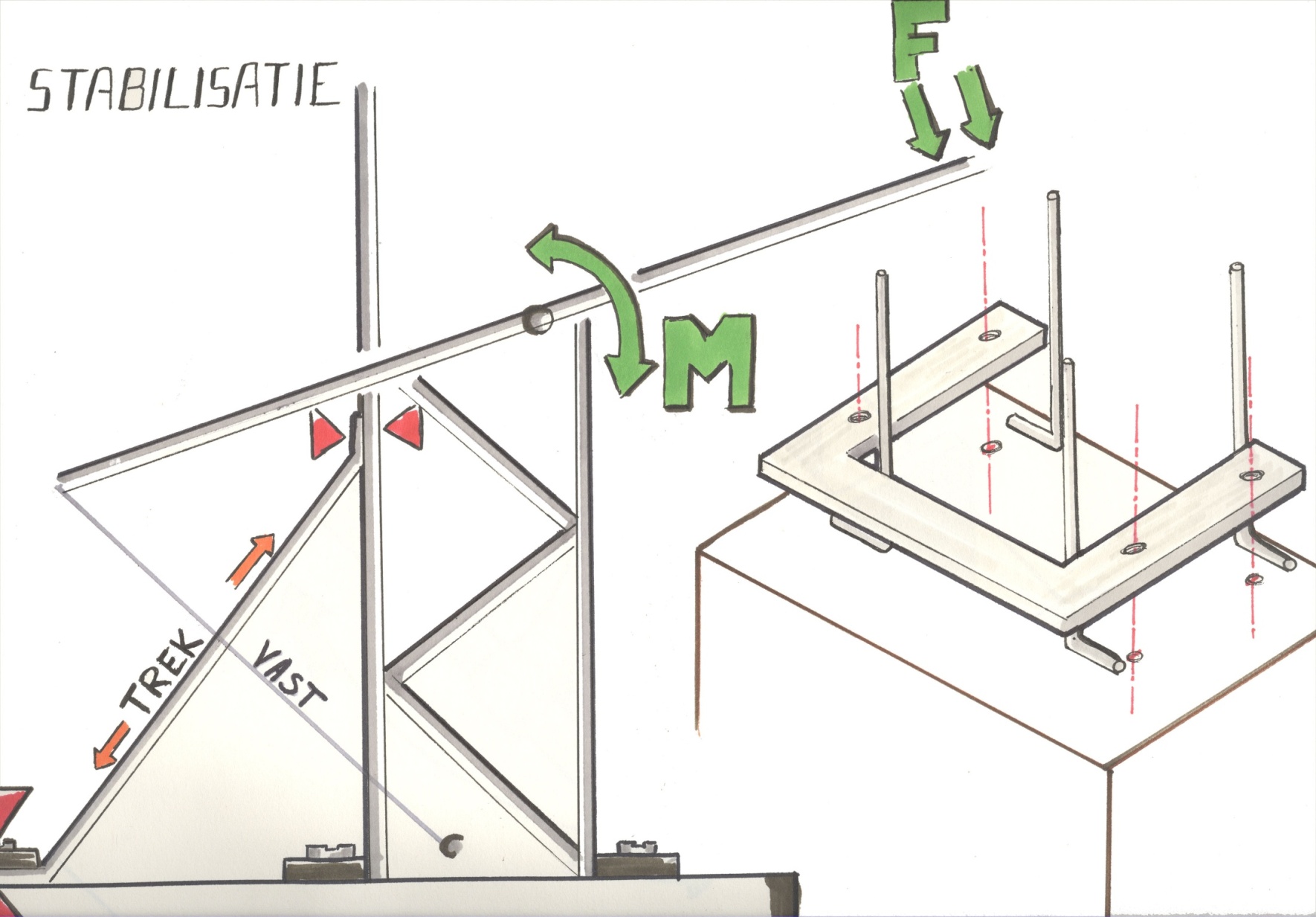 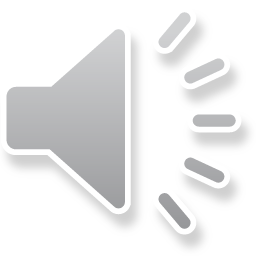 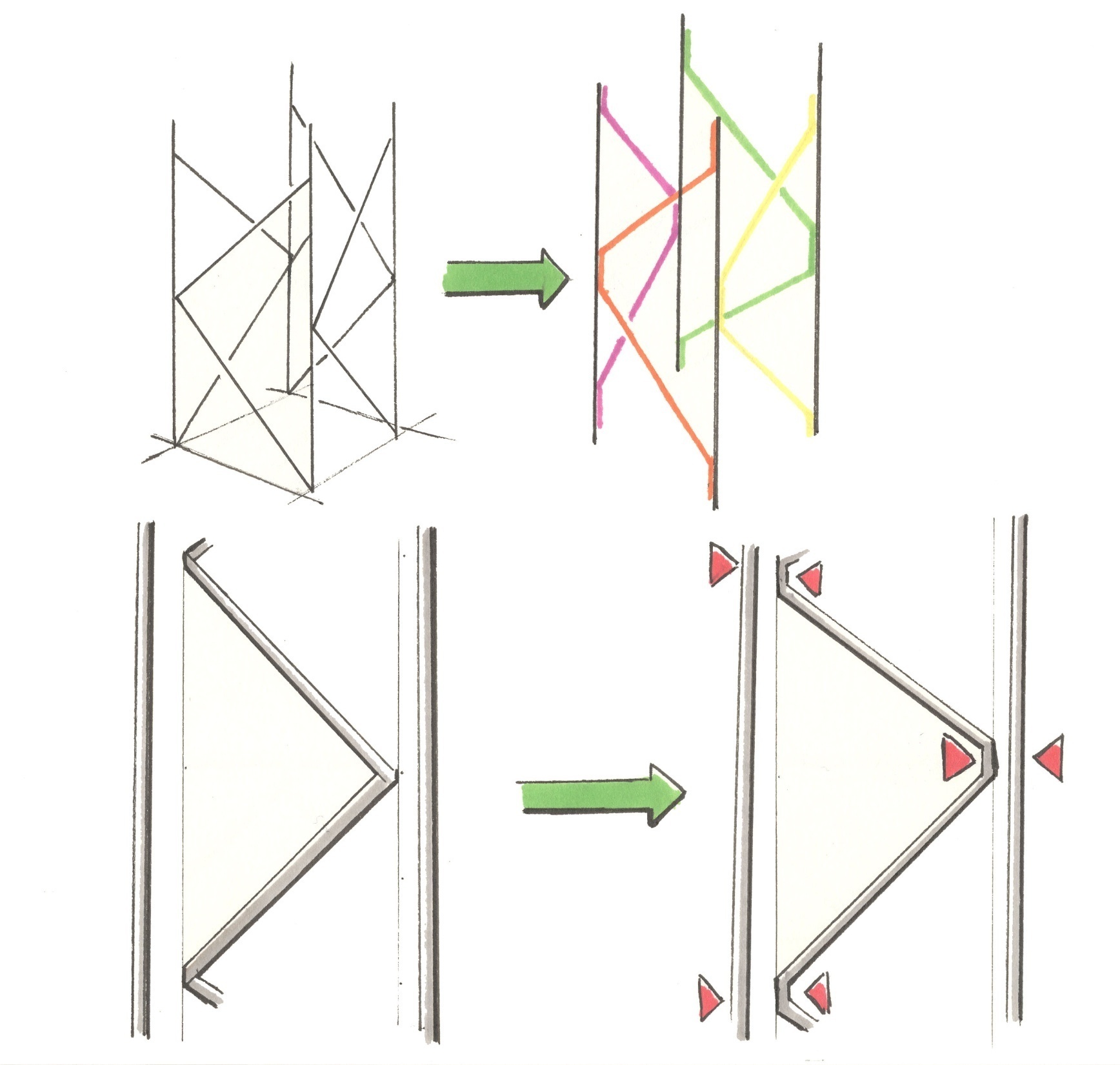 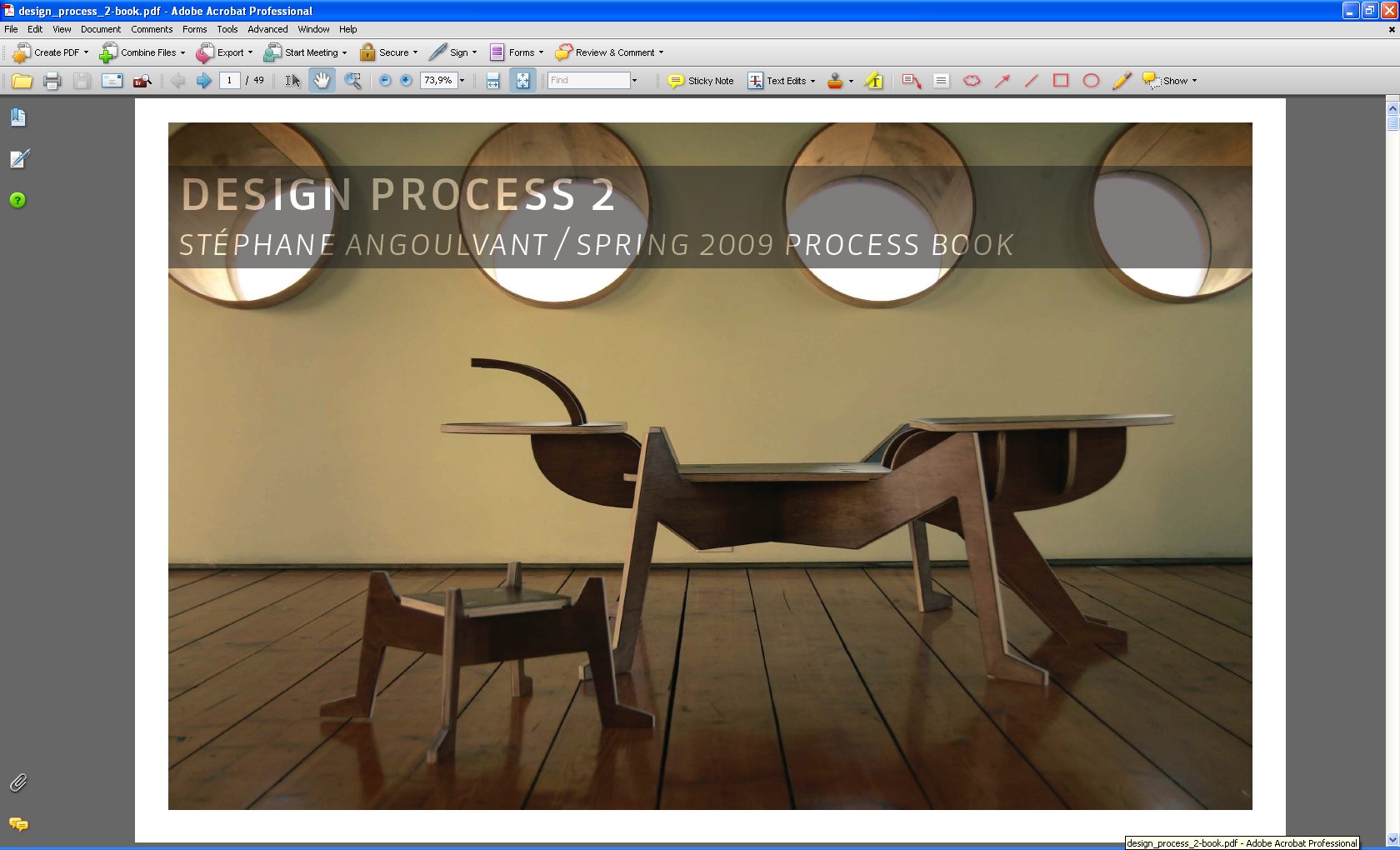 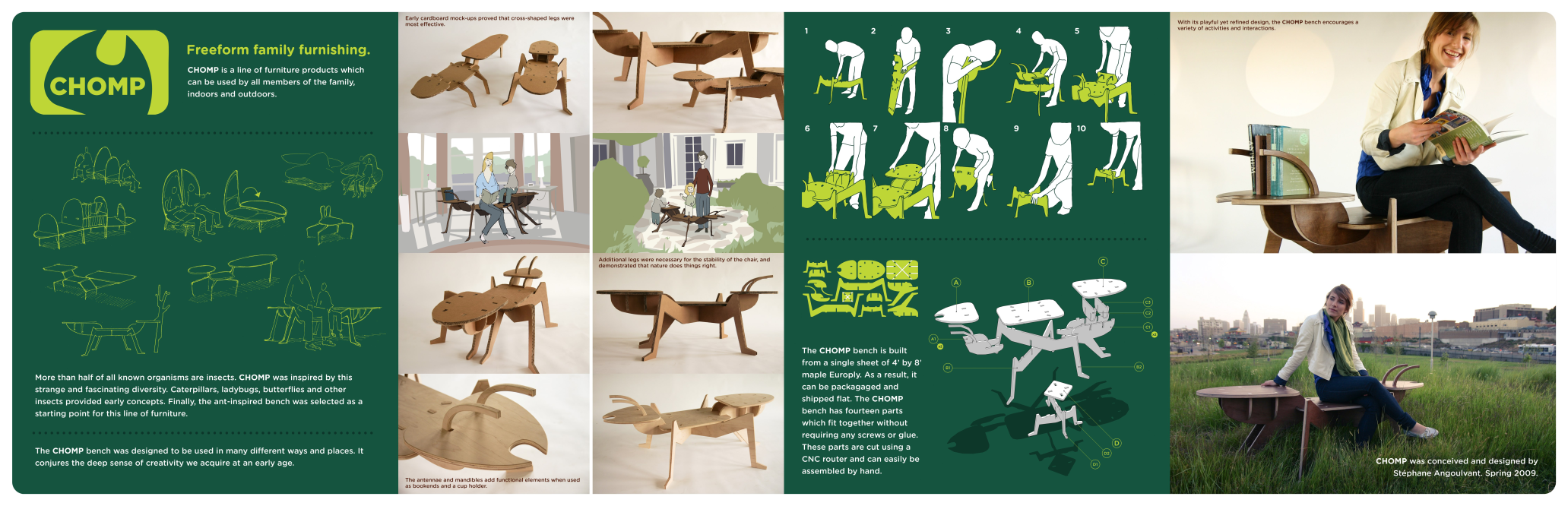 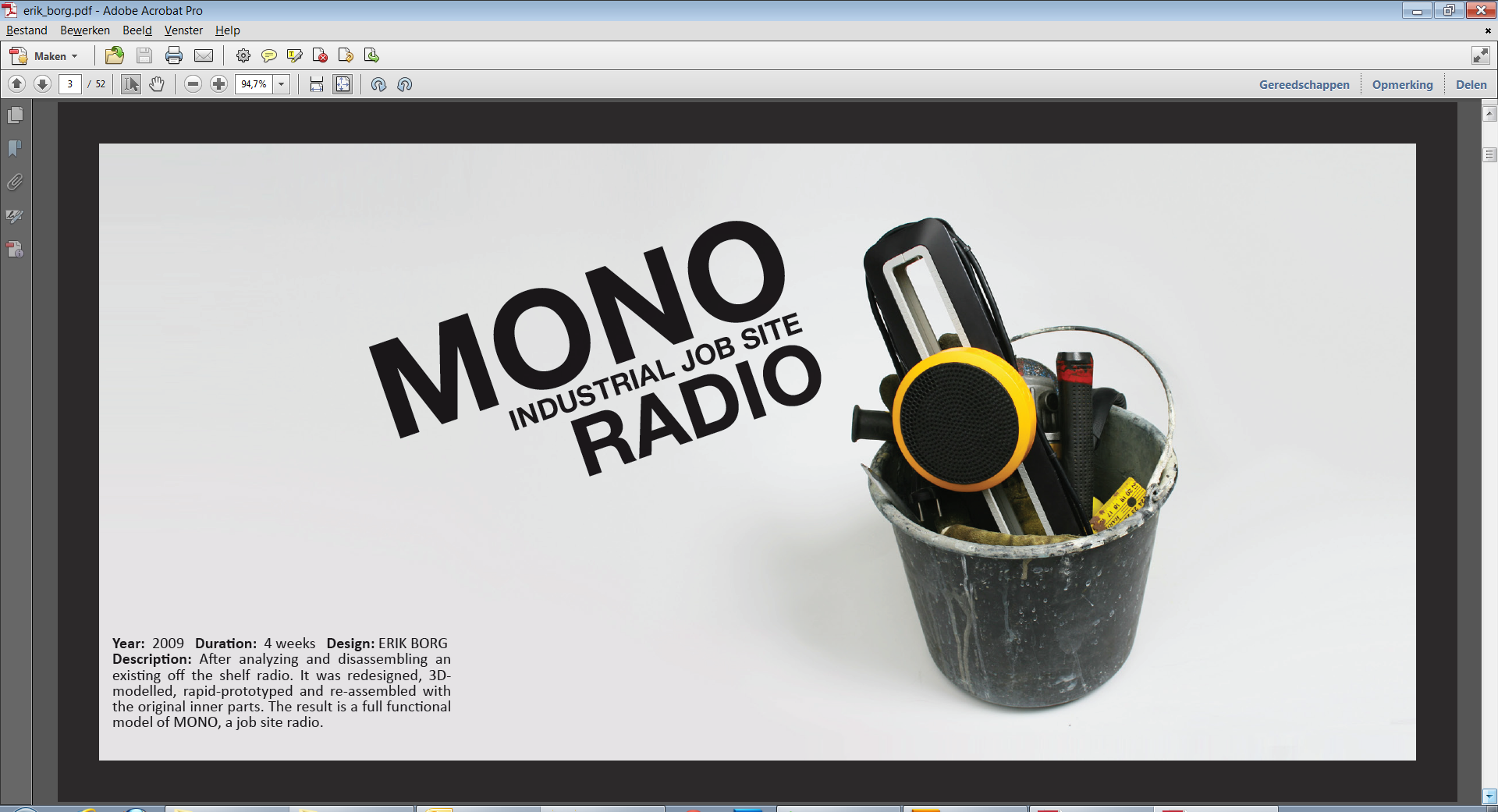 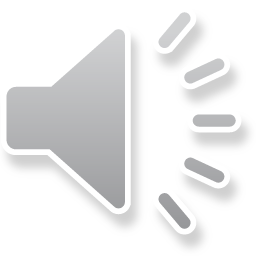